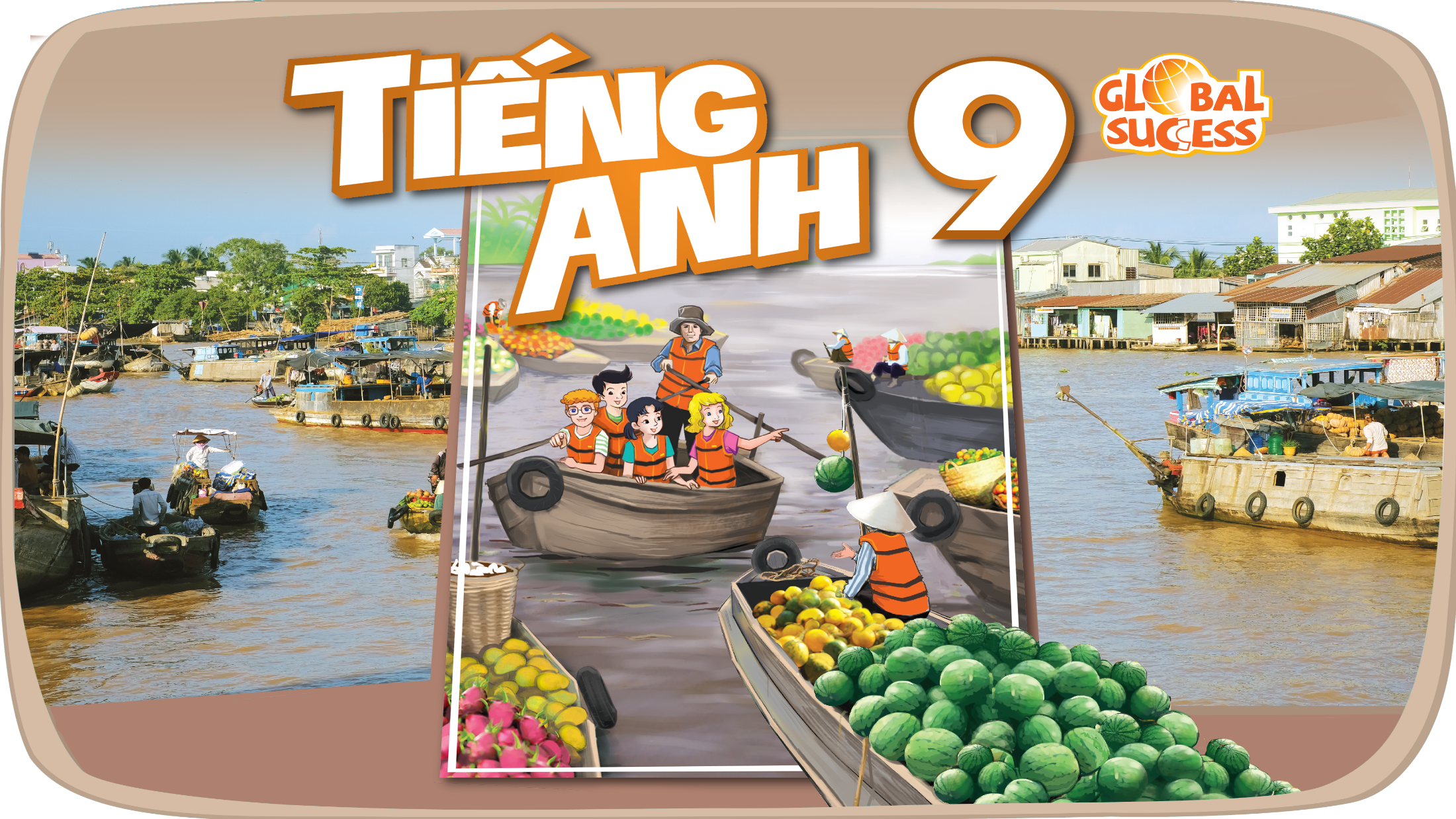 VIETNAMESE LIFESTYLE: THEN AND NOW
Unit
6
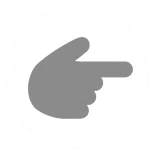 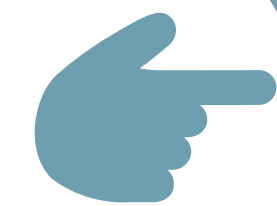 PERIOD 43RD : A CLOSER LOOK 2
OPTION 1
WARM-UP
- Look at the example:
I enjoy working in the garden with my grandma
Which certain Verbs can go with Ving?
enjoy, fancy, hate
OPTION 1
WARM-UP
- Look at the example:
My father wants to find a better job in advertising.
Which certain Verbs can go with to-V?
want, learn
WARM-UP
OPTION 2
Grammar Challenge
WARM-UP
OPTION 2
- There is a list a list of verbs
- You must create sentences using both the to-v and Ving forms
EX “I like to eat pho” 
“Eating pho is my favorite thing to do.”.
HOW TO PLAY
WARM-UP
OPTION 2
LET’S PLAY
WARM-UP
OPTION 2
play Mandarin square capturing.
use modern technology
eat fast food
wear ao dai
ride cyclo.
List of Verbs:
I.  GRAMMAR:  V-ing/ To V
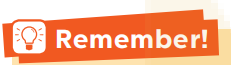 – The verb after want, promise, decide, agree, learn, plan has the to-infinitive form. 
Example:
We decided to do some research on Thai traditional dancing.
– The verb after enjoy, fancy, finish, mind, avoid, suggest has the -ing form. 
Example:
I suggested visiting the Viet Nam Museum of Ethnology.
PRESENTATION
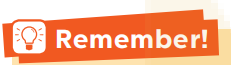 1
Write the correct form of the verbs in bracket
riding
1. fancy (ride) ___________ a buffalo
to use
2. learn (use)___________ traditional farming tools
not touching
3. mind (not touch)______________ the displays
to make
4. decide (make)______________ a kite
playing
5. avoid (play) ______________  on the streets
to learn
6. promise (learn) ______________  more about the history of our village
PRACTICE
2
Underline the correct verb form for each sentence
1. I really fancy to wear / wearing this traditional cone hat at our Fashion Show
2. My brother has decided to enter / entering the Back to Our Past Competition.
3. Do you mind to replay / replaying that Folk music? It’s lovely.
4. My uncle always avoids to tell / telling stories about his past.
5. They plan to do / doing research about life in Hue in the 19th century.
PRACTICE
3
Complete each sentence with the correct form of a verb from the box.
make             learn            give
work            teach
to learn
1. We want __________________ how to make toys from natural materials.
working
2. Yesterday, we finished __________________ on the poster for our Good Old Days project
to teach
3. I have promised __________________  my grandfather how to find news online.
PRACTICE
3
Complete each sentence with the correct form of a verb from the box.
make             learn            give
work            teach
making
4. My grandmother suggested __________________ a traditional long dress for the wedding
to give
5. Our group agreed __________________ a presentation about school uniforms in the 20th century.
PRACTICE
4
Choose the incorrect underlined word or phrase in each sentence
having
1. Just a few years ago, I would never fancy to have a smart TV in my home.
A
B
C
D
to add
2. Tom promised adding some information about the past to his presentation.
A
B
C
D
PRACTICE
4
Choose the incorrect underlined word or phrase in each sentence
to learn
3. I’ve decided learning how ethnic minority people use natural materials to dye cloth.
B
C
A
to research
D
4. My children plan researching and make our family tree for the past hundred years.
B
A
C
D
PRACTICE
4
Choose the incorrect underlined word or phrase in each sentence
talking
5. Do you mind not to talk about the past in such a negative way?.
B
C
A
D
LESSON 3: A CLOSER LOOK 2
LESSON 1: GETTING STARTED
WARM-UP
Option 1: Review
Option 2: Grammar Challenge
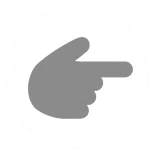 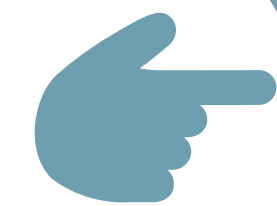 Task 1: Write the correct form of the verbs in bracket
Grammar Explanation
PRESENTATION
Task 2: Underline the correct verb form for each sentence.
Task 3: Complete each sentence with the correct form of a verb from the box.
Task 4: Choose the incorrect underlined word or phrase in each sentence
PRACTICE
Task 5: Work in pairs. Take turns to complete the sentences.
PRODUCTION
PRODUCTION
5
Work in pairs. Take turns to complete the sentences.
- Work in pairs.
- Take turns to complete the sentences in the way they like
1. For my future career, I want ____________.
2. Do you mind not ____________________?
3. We all agreed _______________________.
4. I have never fancied __________________.
5. For our two-day holiday, I suggest ________.
PRODUCTION
5
Suggested answers:
1. For my future career, I want to work in fashion design.
2. Do you mind not making noise while studying?
3. We all agreed to visit the nursing home in our neighbourhood.
4. I have never fancied travelling alone in the dark.
5. For our two-day holiday, I suggest going camping at Chua Thay.
EXTRA ACTIVITY
- Prepare a short talk about your future, based on the cues provided below. Then share it with your class.
- your future (what you want / hope / plan to do / to become)
- three things that you enjoy doing / you want to learn that you think could help you fulfil your future plan.
LESSON 3: A CLOSER LOOK 2
LESSON 1: GETTING STARTED
WARM-UP
Option 1: Review
Option 2: Grammar Challenge
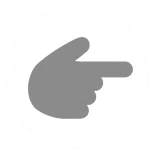 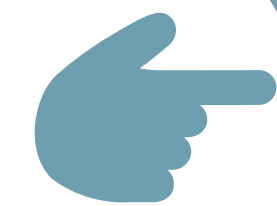 Task 1: Write the correct form of the verbs in bracket
Grammar Explanation
PRESENTATION
Task 2: Underline the correct verb form for each sentence.
Task 3: Complete each sentence with the correct form of a verb from the box.
Task 4: Choose the incorrect underlined word or phrase in each sentence
PRACTICE
Task 5: Work in pairs. Take turns to complete the sentences.
PRODUCTION
Wrap-up
Homework
CONSOLIDATION
CONSOLIDATION
1
Wrap-up
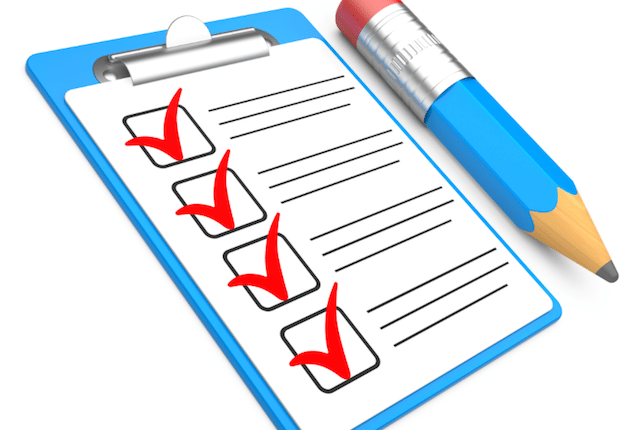 What have we learnt in this lesson?
Use correctly to-infinitive and V-ing after a verb.
CONSOLIDATION
2
Homework
- Do exercises in the workbook.
- Make 5 sentences by using to-infinitive and V-ing
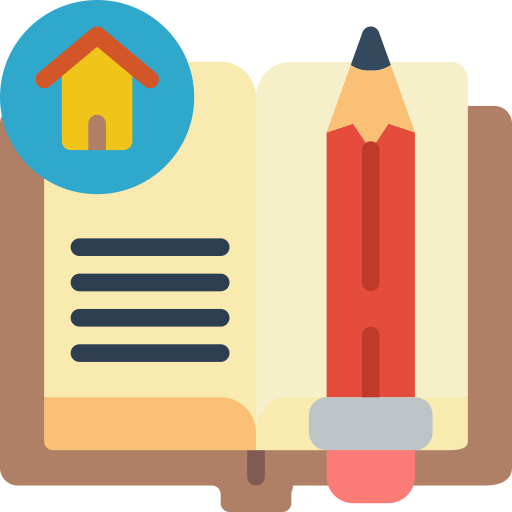 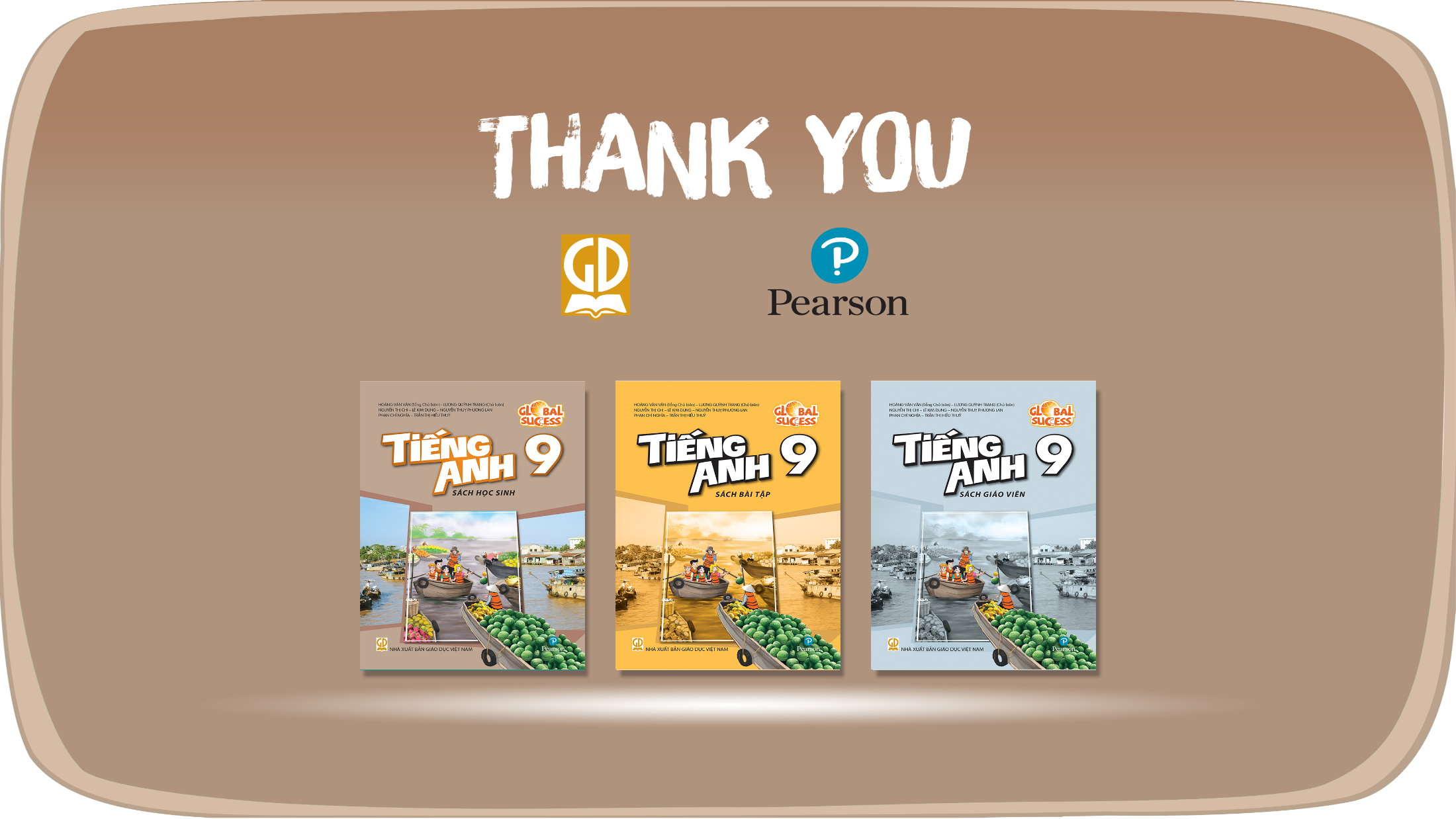 Website: hoclieu.vn
Fanpage: facebook.com/www.tienganhglobalsuccess.vn/